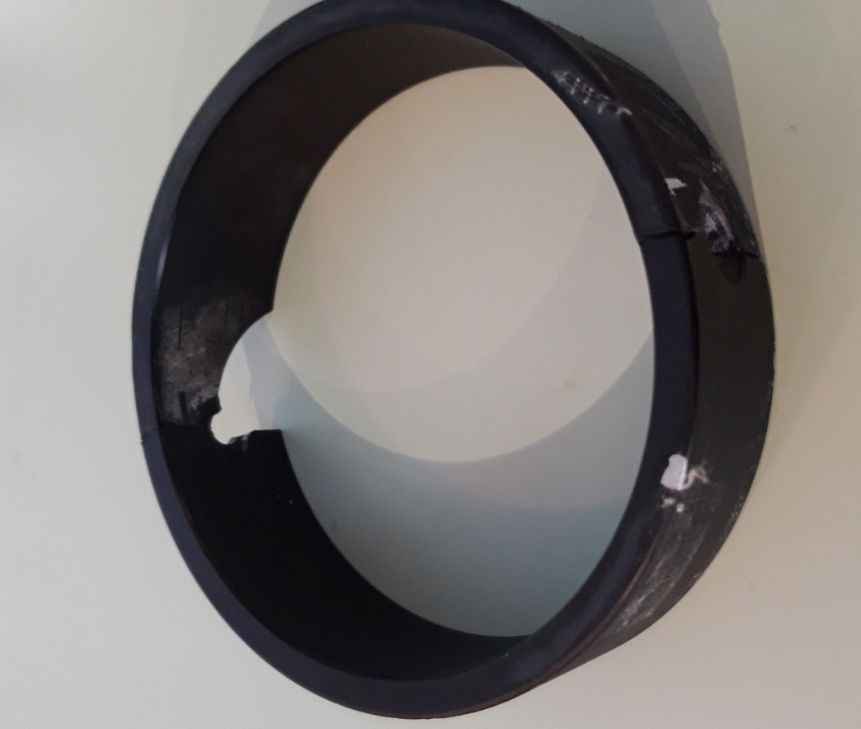 Ancienne bague
Groupe International de Croisière
Bateau Boavista Dufour 445 GL

Confection d’une bague en téflon pour remplacer celle existante cassée.
Voir en photo la bague noire en page précédente.

Caractéristiques attendues de la nouvelle bague :

 En téflon afin d’absorber les chocs lors de la rentrée du bout dans le fourreau de coque
 longueur de 60 mm
 diamètre intérieur de 102 mm 
 diamètre extérieur de 136 mm
 
 La bague comportera un épaulement intérieur de diamètre 126 mm 
   sur 4 mm de profondeur, sur la face arrière afin de recouvrir l’embout du tube aluminium
   fixe sur la coque

 La bague comportera un pan de 10 mm à 30° en partie avant 
  (opposé de l’épaulement)  pour amortir un choc éventuel.

  La bague comportera 4 trous fraisés à 90° pour recevoir des vis à têtes fraisées 
   diamètre 5 INOX
Vue de droite
Vue de côté
4 trous de 6 mm fraisés 
pour vis de 5 mm
Pan à 30%
126
102
136
Passage du tube du bout diamètre 100 mm
5
10
Epaulement
intérieur
60
Unité : millimètre
Bague d’arrêt de bout dehors sur Dufour 445 GL
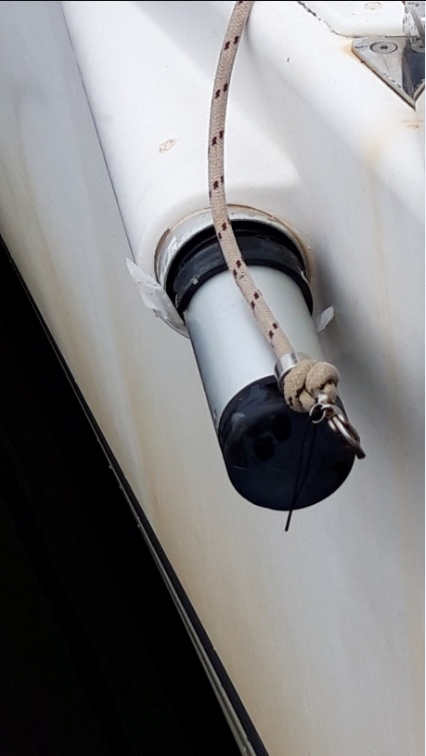 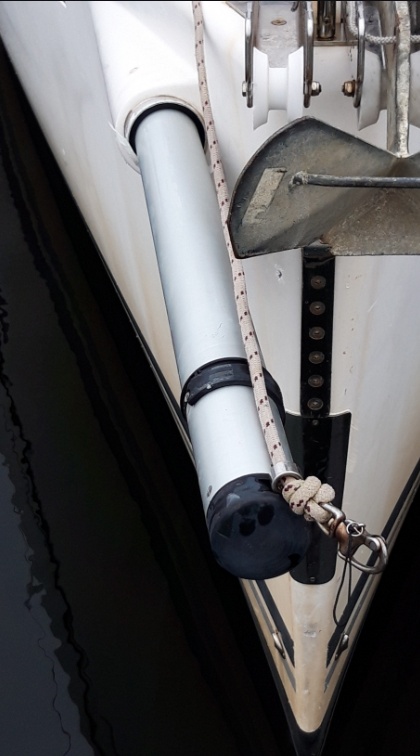 Tube 
Aluminium
support
Diamètre extérieur 126mm
 
Bout en aluminium diamètre 100 mm


Joint torique caoutchouc



Bague d’arrêt
actuelle vissée 
sur  le bout dehors
Bout dehors pour établissement voile asymétrique. 
Position dépliée
Bout dehors pour établissement voile asymétrique. 
Position repliée
Dufour 445 GL
[Speaker Notes: Cette bague, fixée sur le tangon est destinée à comprimer un joint qui assurera l’étanchéité en position replée]